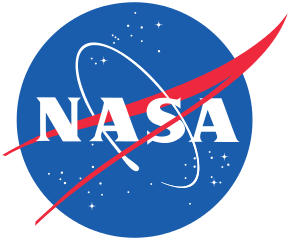 IRWG 2023 Wrap-Up
Jim Hannigan, Manu mahieu
[Speaker Notes: NOTE: Background image can be used as is or changed for a particular presentation in the “Slide Master” button found under the “View” tab.]
Meeting Summary
N2O Cells
New cells coming soon – order form will be sent w/I 1 month
3 Cells will be used in circulation, site to site ongoing
We can send Linefit results to Frank H & (possibly) spectra
Mathias P has offered to document the group wide status of the cell results
We will investigate  the storage of cell spectra at ndacc.org.

SFIT4
Update to sfit4 1.0.20 in sifit4 wiki
See refmod tool (IRWG7 -> sfit4 input)
2023 NDACC IRWG Meeting, Spa, Belgium
Meeting Summary
Recommended              Tested
2023 NDACC IRWG Meeting, Spa, Belgium
Thanks!
Thanks to 

Bruker Optic

Belspo

Nathalie, Corinne and Mahesh
2023 NDACC IRWG Meeting, Spa, Belgium
fin
2023 NDACC IRWG Meeting, Spa, Belgium